Портфолио
группы
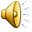 СМОРОДИНА
октябрь 14
Воспитатели
Юрочкина Галина 
Петровна
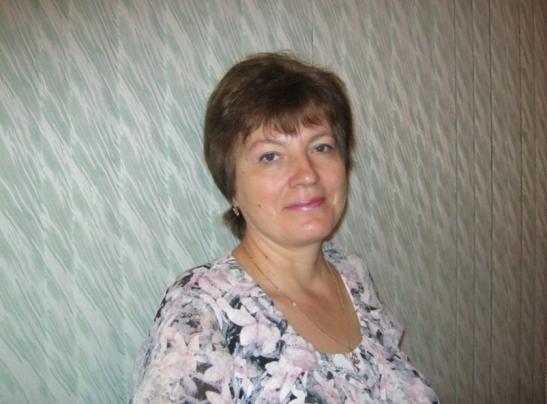 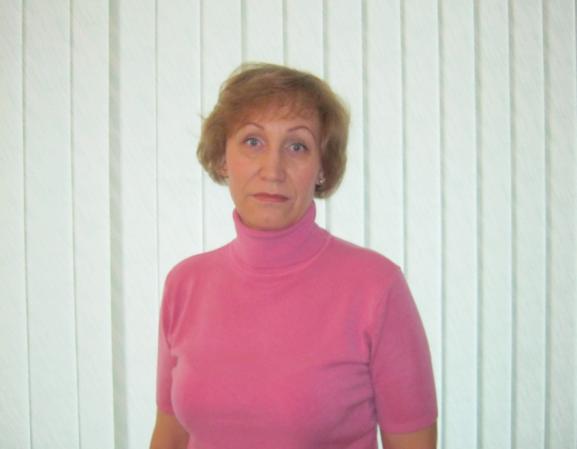 Пантелейко Татьяна
Ивановна
октябрь 14
Предметно – развивающая 
среда группы
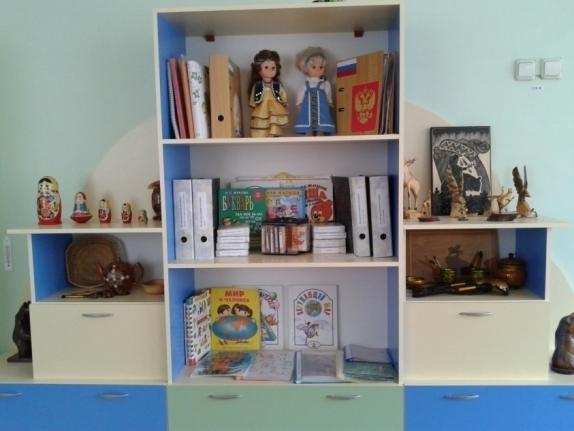 октябрь 14
Центр сюжетно – ролевых игр
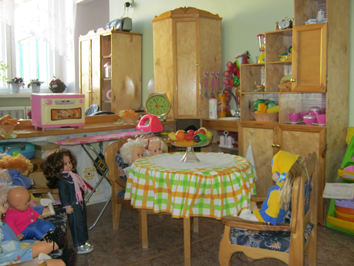 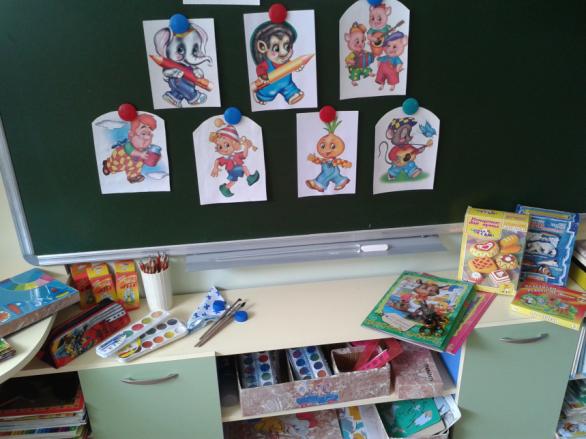 Центр художественно- го творчества
октябрь 14
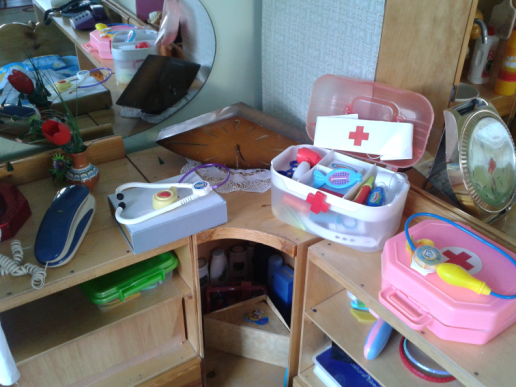 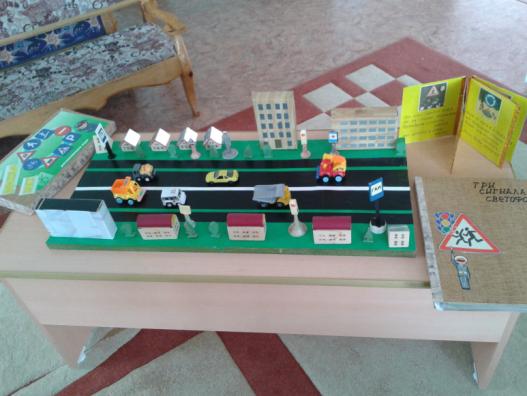 Центр
безопасности
Физкультурно – оздоровительный центр
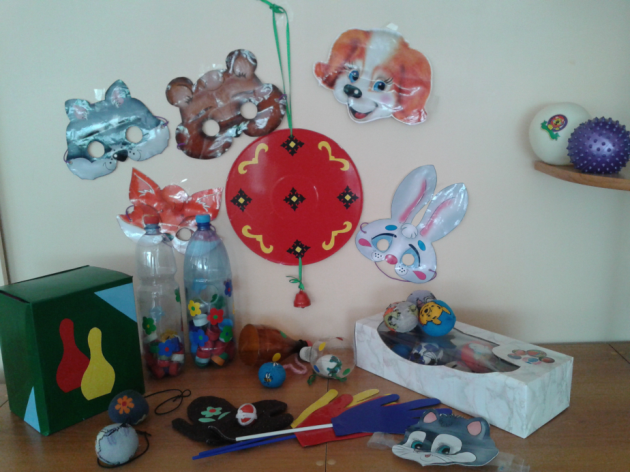 октябрь 14
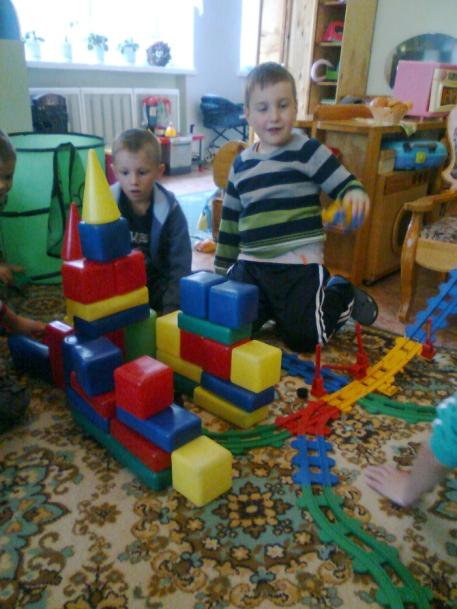 Центр строительных игр
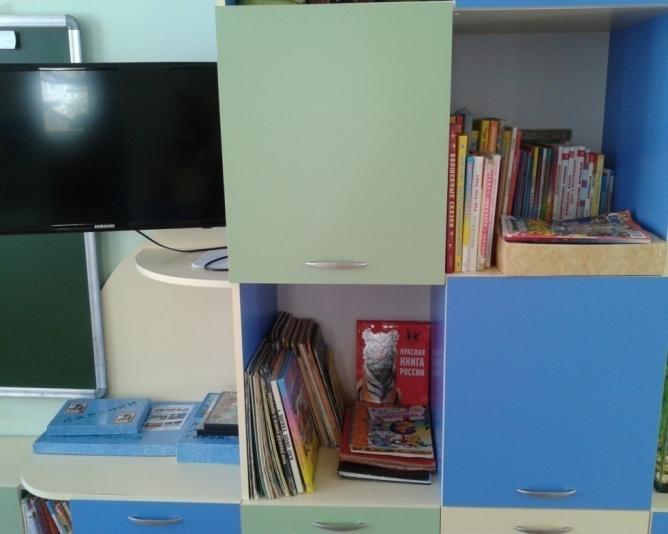 Центр художественной литературы
октябрь 14
Центр ознакомления с природой
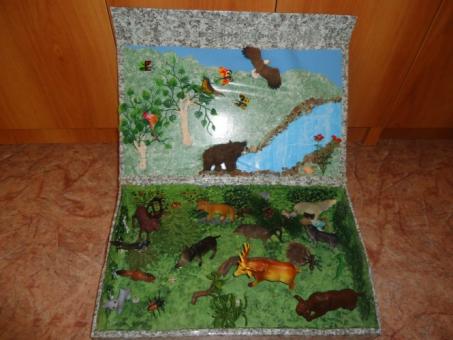 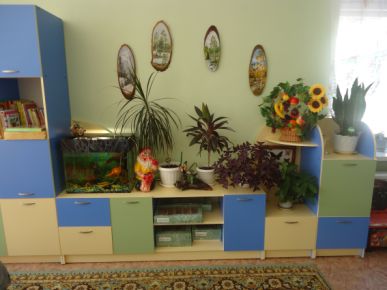 Центр развивающих игр
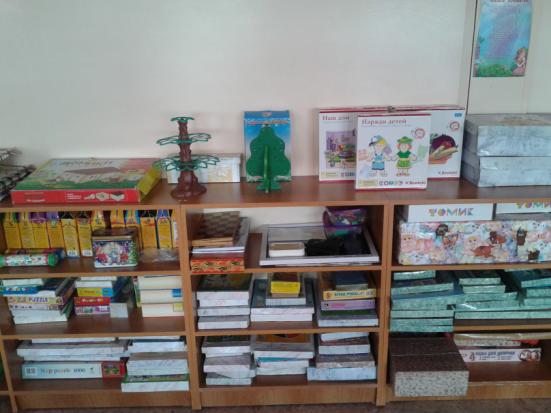 октябрь 14